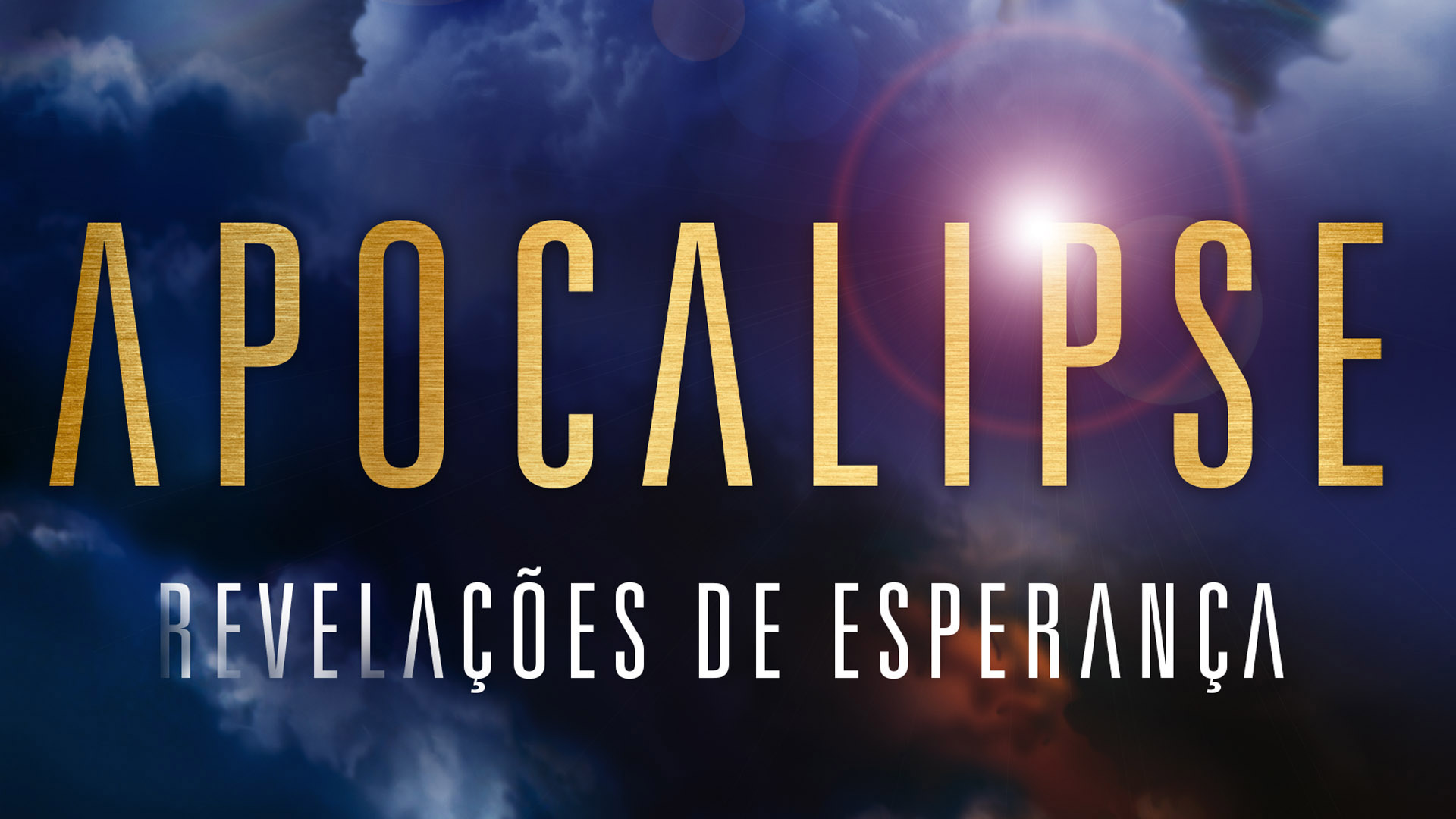 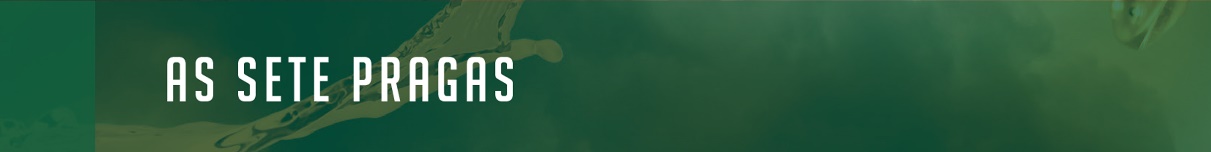 Armagedom. Você tem medo desta palavra? O que pensa ao ouvi-la? Seria algo como a “Terceira Guerra Mundial”? Alguns pressentem que terão que estocar comida ou fugir para as montanhas quando se deflagrar a batalha do Armagedom, predita no Apocalipse, durante as sete últimas pragas que assolarão a humanidade. A imaginação sobre essas profecias é contaminada com cenários catastróficos apresentados em filmes.
No entanto, não há o que temer a respeito das sete pragas descritas no Apocalipse, desde que você esteja do lado Deus, sendo fiel a Ele. Apesar de os eventos dos últimos dias incluírem tragédias e conflitos reais, o principal embate é espiritual. O grande conflito entre o bem e o mal, entre Deus e o diabo, entre a verdade e o engano, a luz e as trevas está chegando ao fim. A batalha decisiva será travada em breve. Nesta lição, você compreenderá que poderemos enfrentar o futuro sem medo se estivermos comprometidos totalmente com o Senhor Jesus e com os ensinamentos de Sua Palavra.
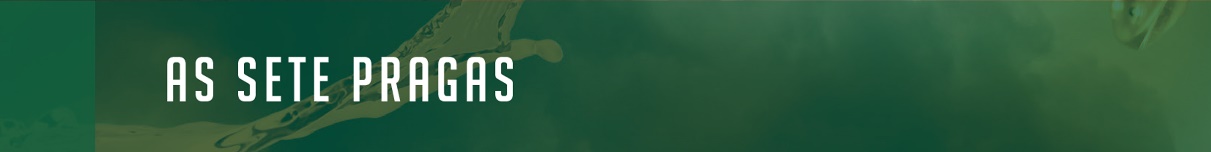 1 | Quando as sete últimas pragas cairão sobre a Terra? 
Apocalipse 15:5-8
As pragas ocorrerão após a proclamação das três mensagens angélicas.
5Depois destas coisas, olhei, e abriu-se no céu o santuário do tabernáculo do Testemunho,
6e os sete anjos que tinham os sete flagelos saíram do santuário, vestidos de linho puro e resplandecente e cingidos ao peito com cintas de ouro.
7Então, um dos quatro seres viventes deu aos sete anjos sete taças de ouro, cheias da cólera de Deus, que vive pelos séculos dos séculos.
8O santuário se encheu de fumaça procedente da glória de Deus e do seu poder, e ninguém podia penetrar no santuário, enquanto não se cumprissem os sete flagelos dos sete anjos. Apocalipse 15:5-8
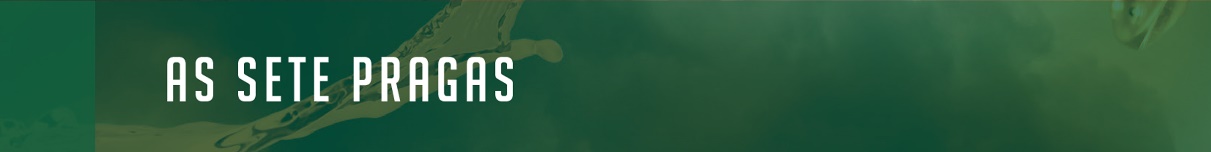 As pragas ocorrerão após a proclamação das três mensagens angélicas (Ap 14:6-12), o último chamado de Deus para o arrependimento (ver tabela “As sete pragas”, p. 111). Após a proclamação do evangelho eterno e o selamento dos santos, os sete anjos sairão do santuário para aplicar os flagelos de Deus sobre os que rejeitarem a verdade e receberem a marca da besta.
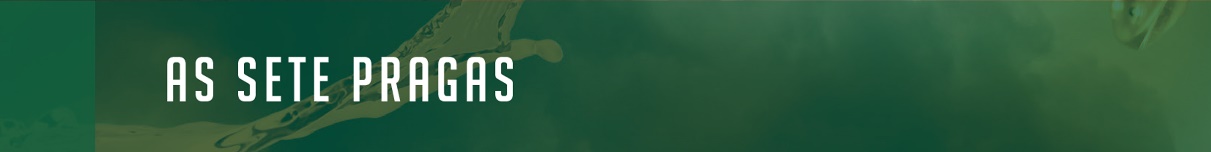 1Ouvi, vinda do santuário, uma grande voz, dizendo aos sete anjos: Ide e derramai pela terra as sete taças da cólera de Deus.
2 Saiu, pois, o primeiro anjo e derramou a sua taça pela terra, e, aos homens portadores da marca da besta e adoradores da sua imagem, sobrevieram úlceras malignas e perniciosas.
3Derramou o segundo a sua taça no mar, e este se tornou em sangue como de morto, e morreu todo ser vivente que havia no mar.
4Derramou o terceiro a sua taça nos rios e nas fontes das águas, e se tornaram em sangue.
5Então, ouvi o anjo das águas dizendo: Tu és justo, tu que és e que eras, o Santo, pois julgaste estas coisas;
6porquanto derramaram sangue de santos e de profetas, também sangue lhes tens dado a beber; são dignos disso.
7Ouvi do altar que se dizia: Certamente, ó Senhor Deus, Todo-Poderoso, verdadeiros e justos são os teus juízos.
8O quarto anjo derramou a sua taça sobre o sol, e foi-lhe dado queimar os homens com fogo.
9Com efeito, os homens se queimaram com o intenso calor, e blasfemaram o nome de Deus, que tem autoridade sobre estes flagelos, e nem se arrependeram para lhe darem glória. Apocalipse 16:1-9
2 | Como são descritas as quatro primeiras pragas? Apocalipse 16:1-9. Relacione as colunas.
a) Primeira praga 	□ O mar se torna em sangue.          
b) Segunda praga 	□ Úlceras malignas e perniciosas. 
c) Terceira praga 	□ Os homens são queimados 
			      com o intenso calor do sol.          
d) Quarta praga 	□ Os rios e as fontes das águas 
			      se tornam em sangue.
b
a
d
c
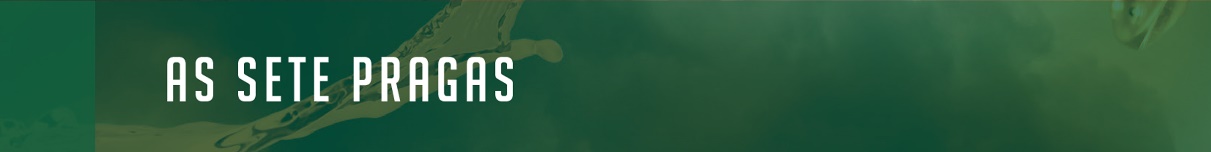 A realidade histórica das dez pragas descritas no livro de Êxodo (7:14–12:51) fornece um vislumbre das sete pragas e da atuação de Deus imediatamente antes da segunda vinda de Cristo. Os eventos sobrenaturais ocorridos há mais de 3.400 anos, voltarão a acontecer literalmente, demonstrando o poder do Senhor em favor de Seu povo. O propósito das últimas pragas corresponde essencialmente ao das pragas que caíram sobre o Egito nos tempos de Moisés: revelar a justiça de Deus ao subjugar o inimigo. As pragas terão início quando Jesus concluir Seu ministério intercessor no santuário celestial, indicando o fim do período de salvação, isto é, o fechamento da porta da graça.
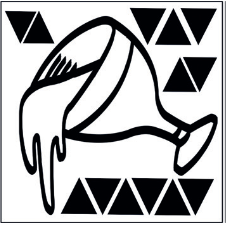 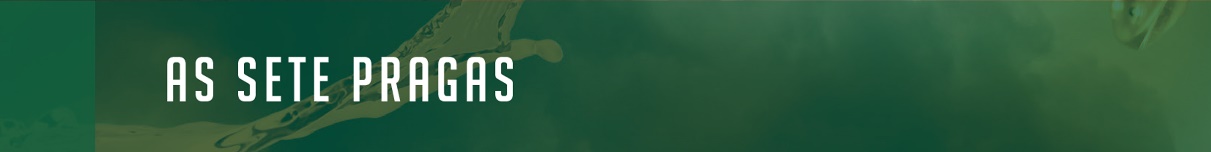 3 | O que será atingido pela quinta praga? Apocalipse 16:10, 11. 
Assinale a alternativa correta.
□ O trono da besta.        
□ A sede do governo das nações mais poderosas. 
□ Os grandes centros empresariais.
x
10Derramou o quinto a sua taça sobre o trono da besta, cujo reino se tornou em trevas, e os homens remordiam a língua por causa da dor que sentiam
11e blasfemaram o Deus do céu por causa das angústias e das úlceras que sofriam; e não se arrependeram de suas obras. Apocalipse 16:10, 11.
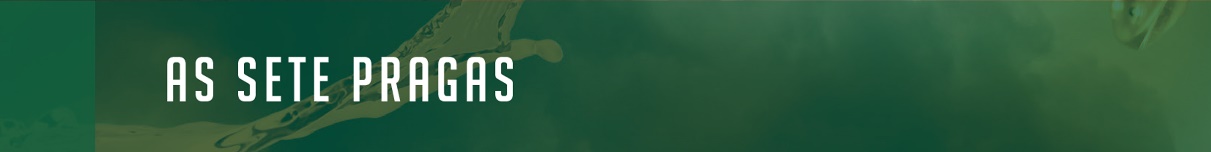 A quinta praga do Apocalipse, que é similar à nona praga do Egito (Êx 10:23), atinge o “reino” da besta com uma escuridão sobrenatural, um veredito celestial para os que rejeitaram a Cristo como a luz do mundo e “amaram mais as trevas do que a luz” (Jo 3:19).
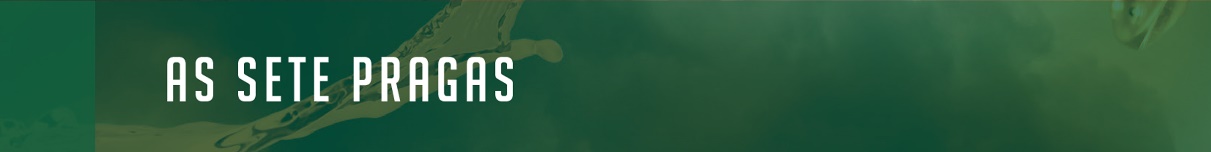 4 | Na sexta praga, qual é o nome dado ao local da batalha final? Apocalipse 16:12-16.
Grande rio Eufrates.
12Derramou o sexto a sua taça sobre o grande rio Eufrates, cujas águas secaram, para que se preparasse o caminho dos reis que vêm do lado do nascimento do sol.
13Então, vi sair da boca do dragão, da boca da besta e da boca do falso profeta três espíritos imundos semelhantes a rãs;
14porque eles são espíritos de demônios, operadores de sinais, e se dirigem aos reis do mundo inteiro com o fim de ajuntá-los para                                                             a peleja do grande Dia do Deus Todo-Poderoso.
15(Eis que venho como vem o ladrão. Bem-aventurado aquele que vigia e guarda as suas vestes, para que não ande nu, e não se veja a sua vergonha.)
16Então, os ajuntaram no lugar que em hebraico se chama Armagedom. Apocalipse 16:12-16
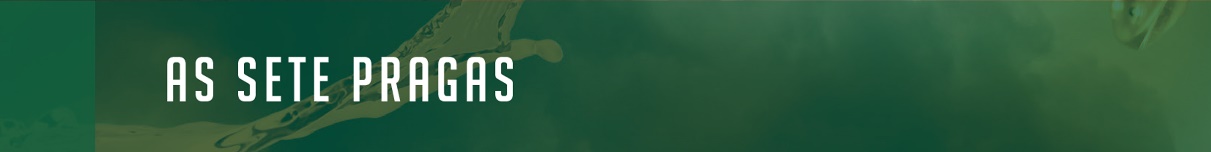 Esse relato relembra a história da queda de Babilônia ao mencionar o secamento das águas do rio Eufrates, simbolizando a libertação final. Quando as multidões de todas as nações se derem conta da condenação de Deus sobre a Babilônia apocalíptica, retirarão o apoio que davam a ela. Darão a volta e converterão seu apoio leal à Babilônia em um ódio ativo que a destruirá. Por outro lado, o dragão, a besta e o falso profeta, com a ajuda dos poderes civis, moverão todo o seu aparato mortal contra o povo de Deus. Nesse contexto, surge o símbolo do Armagedom, uma guerra espiritual entre todos os poderes do mal contra os fiéis do Senhor. Estes, por sua vez, não estarão sozinhos. Os santos verão a manifestação arrasadora da última praga enviada por Deus a seus inimigos.
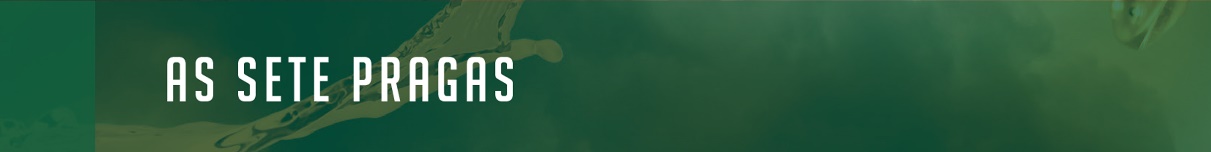 5 | Quando a sétima praga é apresentada, o que a voz que sai do 
       santuário diz? Apocalipse 16:17-21
...e saiu grande voz do santuário, do lado do trono, dizendo: Feito está!
17Então, derramou o sétimo anjo a sua taça pelo ar, e saiu grande voz do santuário, do lado do trono, dizendo: Feito está!
18E sobrevieram relâmpagos, vozes e trovões, e ocorreu grande terremoto, como nunca houve igual desde que há gente sobre a terra; tal foi o terremoto, forte e grande.
19E a grande cidade se dividiu em três partes, e caíram as cidades das nações. E lembrou-se Deus da grande Babilônia para dar-lhe o cálice do vinho do furor da sua ira.
20Todas as ilhas fugiram, e os montes não foram achados;
21também desabou do céu sobre os homens grande saraivada, com pedras que pesavam cerca de um talento; e, por causa do flagelo da chuva de pedras, os homens blasfemaram de Deus, porquanto o seu flagelo era sobremodo grande. Apocalipse 16:17-21
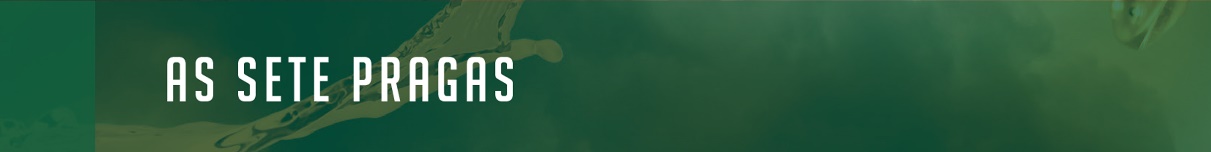 Por meio de eventos catastróficos como relâmpagos, trovões, grande terremoto e chuva de pedras (que pesam cerca de 35 quilos), Deus realiza o ato final: a destruição completa da Babilônia e de seus instrumentos de ação. Quando a sétima praga ocorrer, os salvos saberão que Jesus Cristo está chegando.
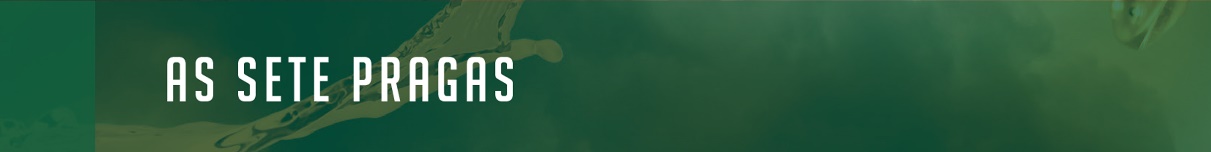 6 | Quem será protegido por Deus quando as pragas estiverem sendo 
derramadas? Apocalipse 7:2, 3. Assinale “V” para verdadeiro ou “F” para falso
□ Os membros de uma determinada igreja.      
□ Os servos de Deus. 
□ Aqueles que, simbolicamente, receberem na testa o selo de Deus.   
□ Aqueles que praticarem algum ritual de proteção contra 
     espíritos malignos.
F
V
V
F
2Vi outro anjo que subia do nascente do sol, tendo o selo do Deus vivo, e clamou em grande voz aos quatro anjos, aqueles aos quais fora dado fazer dano à terra e ao mar,
3dizendo: Não danifiqueis nem a terra, nem o mar, nem as árvores, até selarmos na fronte os servos do nosso Deus. Apocalipse 7:2, 3
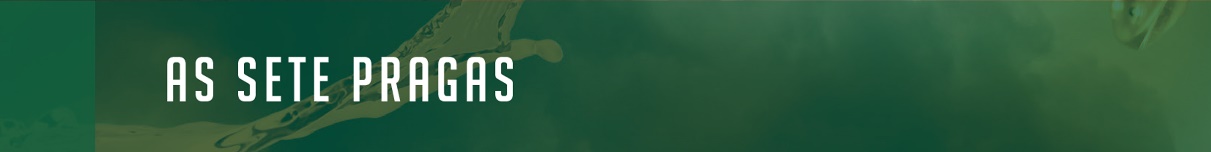 Deus é justo e protegerá os que aceitarem o dom de Sua graça, oferecido com todo amor (Jo 3:16). Os redimidos de Cristo que aceitaram o selo de Deus e recusaram a marca do anticristo não serão castigados com as sete últimas pragas (Sl 12:7; 91:10, 11, 15; Is 32:18, 19). Os salvos louvarão ao Senhor por Seu livramento (Ap 15:3-6).
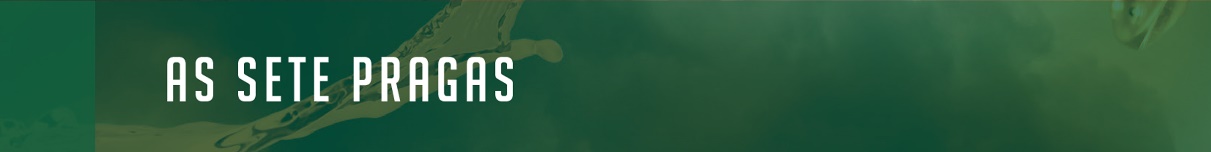 MEU COMPROMISSO:

Entendi que Deus derramará as sete pragas sobre aqueles que possuírem a marca da besta. Eu me comprometo a buscar continuamente a proteção de Deus, tendo a certeza de estar selado por Ele e vivendo com Seu povo escolhido.